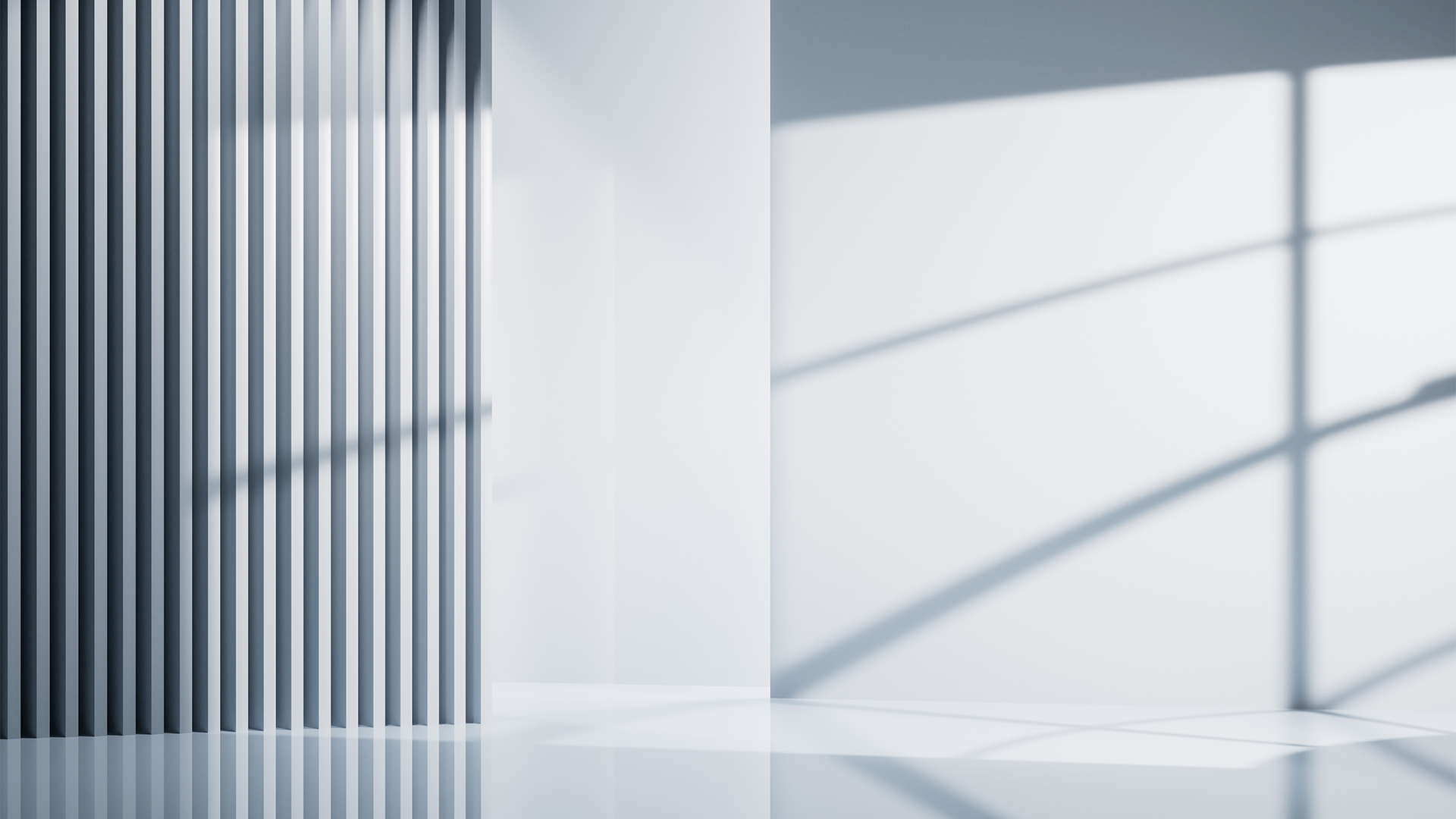 CHAPTER FOUR
The Truth Behind Money Creation
BIS

Bank Reserve Requirements

Business of Banking

Kinds of Money

Money Supply (M1)

Fractional Reserve Banking

Credit Creation Theory of Money

Money Creation Restrictions

Role of the Central Bank
CHAPTER FOUR
The Truth Behind Money Creation
Bank for International Settlements (BIS)
BIS

Bank Reserve Requirements

Business of Banking

Kinds of Money

Money Supply (M1)

Fractional Reserve Banking

Credit Creation Theory of Money

Money Creation Restrictions

Role of the Central Bank
The BIS provides oversight and regulation, which is vital due to the influence of the banking system on the economy in large countries. 
Created in 1930 to advise and regulate economic matters
Allows nations to discuss and coordinate to ensure the health of the global economy
 
Bank RegulationThe laws and rules that govern the way the banks operate.
2
Copyright © Money, Banking and Financial Markets
CHAPTER FOUR
The Truth Behind Money Creation
Bank Reserve Requirements
BIS

Bank Reserve Requirements

Business of Banking

Kinds of Money

Money Supply (M1)

Fractional Reserve Banking

Credit Creation Theory of Money

Money Creation Restrictions

Role of the Central Bank
The bank supports financial transactions.
Provides the method for transactions to occur by way of checks or electronic fund transfers

Transactions depend on the bank making the correct accounting entries when funds are deducted from one account and transferred to another account.
3
Copyright © Money, Banking and Financial Markets
CHAPTER FOUR
The Truth Behind Money Creation
Bank Reserve Requirements
BIS

Bank Reserve Requirements

Business of Banking

Kinds of Money

Money Supply (M1)

Fractional Reserve Banking

Credit Creation Theory of Money

Money Creation Restrictions

Role of the Central Bank
Bank ReservesThe cash that banks have in their vaults, plus the balances in their account at the central bank.
 
Reserve RequirementDirects the commercial banking system to maintain a certain percentage of deposits in cash.
Reserves are roughly equivalent to 10% of total deposits that are cash on hand and deposits at the Fed
Reserves were originally created to prevent a run on the bank
Reserves primarily serve to ensure ample cash is available to support daily bank operations
4
Copyright © Money, Banking and Financial Markets
CHAPTER FOUR
The Truth Behind Money Creation
The Business of Banking
BIS

Bank Reserve Requirements

Business of Banking

Kinds of Money

Money Supply (M1)

Fractional Reserve Banking

Credit Creation Theory of Money

Money Creation Restrictions

Role of the Central Bank
The bank serves three primary functions:
The bank acts as a depository.   -  Accepts deposits from customers for safe keeping   -  Provides cash back to customers upon demand   -  Enables easy transactions for goods and services by swiping cards, writing       checks, and entering payment information into computers
Banks supply credit to customers.   -  Banks lend funds to those seeking to borrow and profits from the interest       and fees that are associated with the loans
Banks help manage risks.    -  Problem of asymmetric information
5
Copyright © Money, Banking and Financial Markets
CHAPTER FOUR
The Truth Behind Money Creation
The Business of Banking
BIS

Bank Reserve Requirements

Business of Banking

Kinds of Money

Money Supply (M1)

Fractional Reserve Banking

Credit Creation Theory of Money

Money Creation Restrictions

Role of the Central Bank
Asymmetric InformationThe situation where two parties to a transaction have different pieces of information available.
Adverse selection may occur.Where two parties prior to a transaction observe different information about a quality of the product or service
Moral hazard may occur.Where one party to a transaction operates in a manner that is counter to what the other party would desire after the transaction occurs
6
Copyright © Money, Banking and Financial Markets
CHAPTER FOUR
The Truth Behind Money Creation
Two Kinds of Money
BIS

Bank Reserve Requirements

Business of Banking

Kinds of Money

Money Supply (M1)

Fractional Reserve Banking

Credit Creation Theory of Money

Money Creation Restrictions

Role of the Central Bank
Base Money
The total amount of bank notes and coinsB = C+R	(B = Base, C = Currency in circulation, R = Bank reserves)
  Bank Money
The money created inside the private sector
Exists in the form of credit which is issued when banks make loans
7
Copyright © Money, Banking and Financial Markets
CHAPTER FOUR
The Truth Behind Money Creation
Money Supply (M1)
BIS

Bank Reserve Requirements

Business of Banking

Kinds of Money

Money Supply (M1)

Fractional Reserve Banking

Credit Creation Theory of Money

Money Creation Restrictions

Role of the Central Bank
Money supply
The sum of currency in circulation and bank deposits.
 
M1 refers to the measure of money supply.

M2 refers to the measure of money supply that includes savings and other small-time deposits.
M = C + D       (M = money supply, C = currency in circulation, D = demand deposits held by commercial banks)
8
Copyright © Money, Banking and Financial Markets
CHAPTER FOUR
The Truth Behind Money Creation
Fractional Reserve Banking
BIS

Bank Reserve Requirements

Business of Banking

Kinds of Money

Money Supply (M1)

Fractional Reserve Banking

Credit Creation Theory of Money

Money Creation Restrictions

Role of the Central Bank
Fractional Reserve BankingThe theory of how banks expand money supply by loaning out a portion of bank reserves.
 
The commercial bank creates money through the process of making loans from other customers’ deposits.
9
Copyright © Money, Banking and Financial Markets
CHAPTER FOUR
The Truth Behind Money Creation
Changes to Monetary Base and Money Supply
The table shows how the monetary base changes starting with no banks, then the OGB bank opens, and 
the process of two loans being made over four days is described.
10
Copyright © Money, Banking and Financial Markets
CHAPTER FOUR
The Truth Behind Money Creation
OGB Bank’s Balance Sheet
11
Copyright © Money, Banking and Financial Markets
CHAPTER FOUR
The Truth Behind Money Creation
Fractional Reserve Banking
BIS

Bank Reserve Requirements

Business of Banking

Kinds of Money

Money Supply (M1)

Fractional Reserve Banking

Credit Creation Theory of Money

Money Creation Restrictions

Role of the Central Bank
Money MultiplierThe number that describes how much money is created by banks assuming fractional reserve lending.
 
The ratio of the money supply to monetary base is M = mB(M = Money Supply, m = Money multiplier, B = Base)
 
Fractional Reserve Banking is not an accurate representation of how banks operate money in the modern economy.  (contrary to the money multiplier theory)
12
Copyright © Money, Banking and Financial Markets
CHAPTER FOUR
The Truth Behind Money Creation
Credit Creation Theory of Money
BIS

Bank Reserve Requirements

Business of Banking

Kinds of Money

Money Supply (M1)

Fractional Reserve Banking

Credit Creation Theory of Money

Money Creation Restrictions

Role of the Central Bank
The theory that describes how banks can create money simply by issuing new loans that are not based on customer deposits.
The bank loans out bank money
Cash never changes hands during this loan (an electronic fund transfer created with accounting entries)
13
Copyright © Money, Banking and Financial Markets
CHAPTER FOUR
The Truth Behind Money Creation
Credit Creation Theory of Money
BIS

Bank Reserve Requirements

Business of Banking

Kinds of Money

Money Supply (M1)

Fractional Reserve Banking

Credit Creation Theory of Money

Money Creation Restrictions

Role of the Central Bank
How is money created?
A customer applies for a loan and meets the banks requirements for approval
The bank extends a credit to the customers deposit account and a debit to a loan receivable account
A customer new deposit account is created serving as a liability of the bank for the loan
When the loan is paid back, the deposit that was created when the loan originated is extinguished - completing the cycle of money creation
14
Copyright © Money, Banking and Financial Markets
CHAPTER FOUR
The Truth Behind Money Creation
Loan for New Car Purchase
When the loan is made, the transaction will be recorded with the following entry:
Customer John Doe applies for a loan of $30,000 to purchase a new car.  Bank A approves the loan.
15
Copyright © Money, Banking and Financial Markets
CHAPTER FOUR
The Truth Behind Money Creation
Loan for New Car Purchase
Reserves are adequate to meet the 10% requirement both before and after the loan is made.  Let’s take a look at the bank’s summary balance sheet after the loan is made to John Doe.
16
Copyright © Money, Banking and Financial Markets
CHAPTER FOUR
The Truth Behind Money Creation
Restrictions on Money Creation
BIS

Bank Reserve Requirements

Business of Banking

Kinds of Money

Money Supply (M1)

Fractional Reserve Banking

Credit Creation Theory of Money

Money Creation Restrictions

Role of the Central Bank
Banks will limit themselves according to profits.Loans will be made if they are expected to result in profit, but they will not be made if it seems too risky
The behavior of households and businesses will constrain money supply.The repayment of loans will reduce money supply
Banks must adhere to capital regulations.Determines how much they may lend relative to their overall capital base
Banks can lend reserves.Reserves held on deposit at the Fed are liabilities of the central bank
17
Copyright © Money, Banking and Financial Markets
CHAPTER FOUR
The Truth Behind Money Creation
Role of the Central Bank
BIS

Bank Reserve Requirements

Business of Banking

Kinds of Money

Money Supply (M1)

Fractional Reserve Banking

Credit Creation Theory of Money

Money Creation Restrictions

Role of the Central Bank
The central bank controls the pool of reserve funds. 
 
Reserves are functions of loans.

The central bank supplies reserves as needed to allow the banking system to meet aggregate reserve requirements
18
Copyright © Money, Banking and Financial Markets
CHAPTER FOUR
The Truth Behind Money Creation
Figure 4.3: A Picture of the Banking System
CENTRAL BANK
Deposits (Liabilities)
$1,475,000
BANK A
Reserves (Asset)
$100,000
COMMERCIAL BANKS
BANK C
Reserves (Asset)
$850,000
BANK B
Reserves (Asset)
$525,000
19
Copyright © Money, Banking and Financial Markets
CHAPTER FOUR
The Truth Behind Money Creation
Role of the Central Bank
BIS

Bank Reserve Requirements

Business of Banking

Kinds of Money

Money Supply (M1)

Fractional Reserve Banking

Credit Creation Theory of Money

Money Creation Restrictions

Role of the Central Bank
Understanding the central bank’s balance sheet:
The liabilities of the central bank are made up of reserve accounts attributed to individual banks, the government's deposit account, and currency in circulation
Government bonds make up the asset side of the balance sheet
The FOMC conducts open market operations to expand or contract the reserve pool in circulation.
Open Market Operations - the process of the central bank expanding or conducting the reserve pool through the purchase and sale of government bonds
End result of the open market operations - the banking system has a larger pool of reserves; reserves will be shifted around as needed to meet aggregate reserve requirements
20
Copyright © Money, Banking and Financial Markets